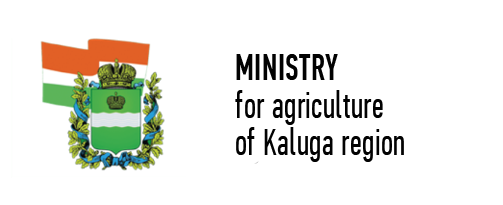 PRODUCTION OF BROILER HATCHING EGGS
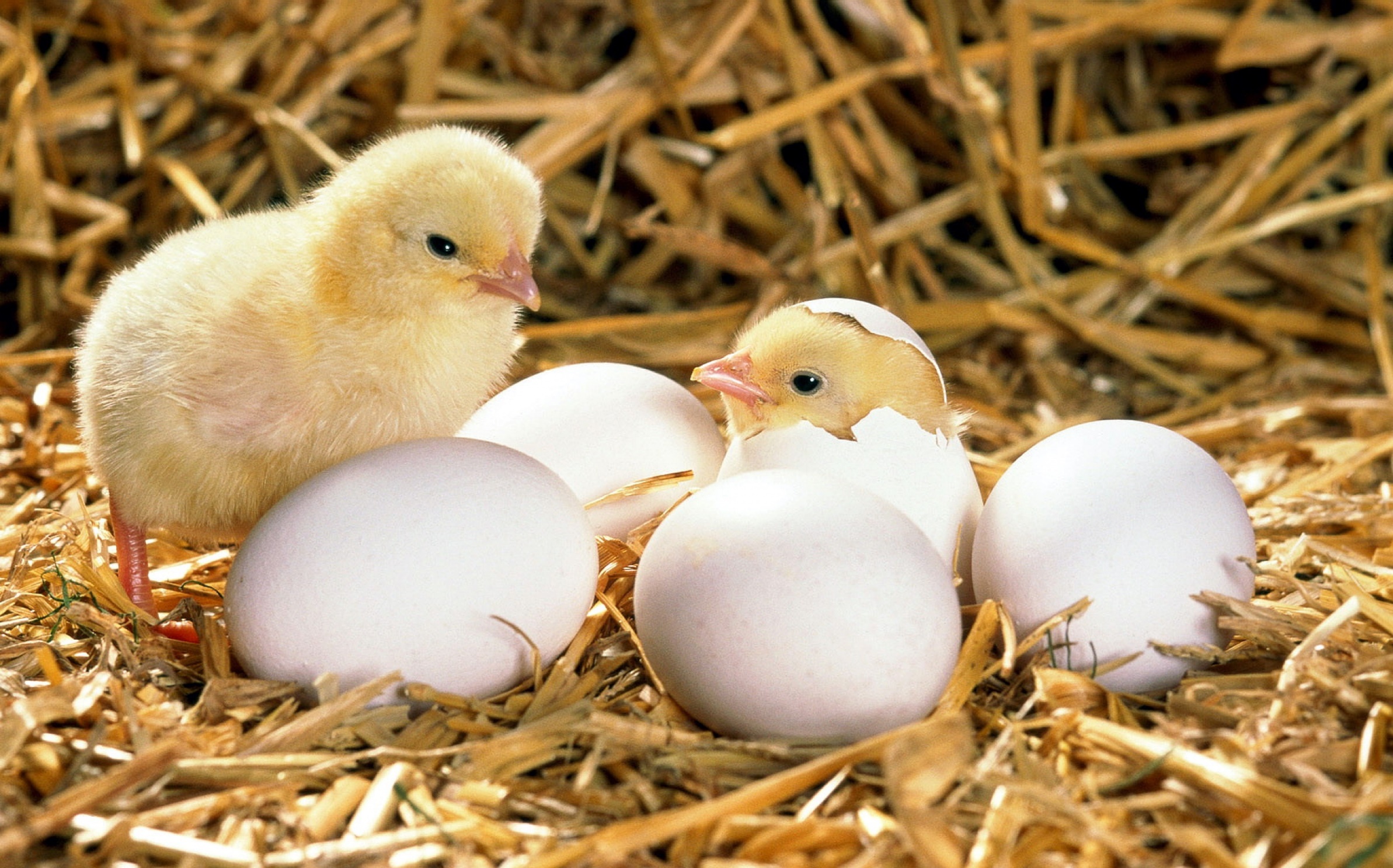 INVESTMENT PROJECT
Incor, OOO
Meshchovsk District
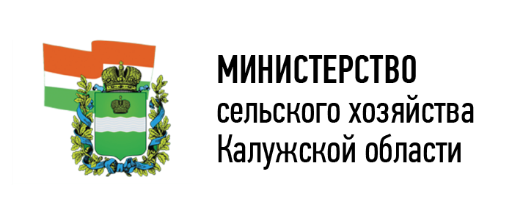 GOALS AND ADVANTAGES OF THE PROJECT
PURPOSES
CREATION
INCREASE
DECREASE
SUBSTITUTION
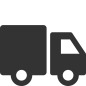 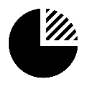 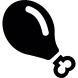 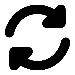 of import products bydomestically produced ones
of the domestic marketof hatching eggs
of the productionof poultry
of the flow of importhatching eggs
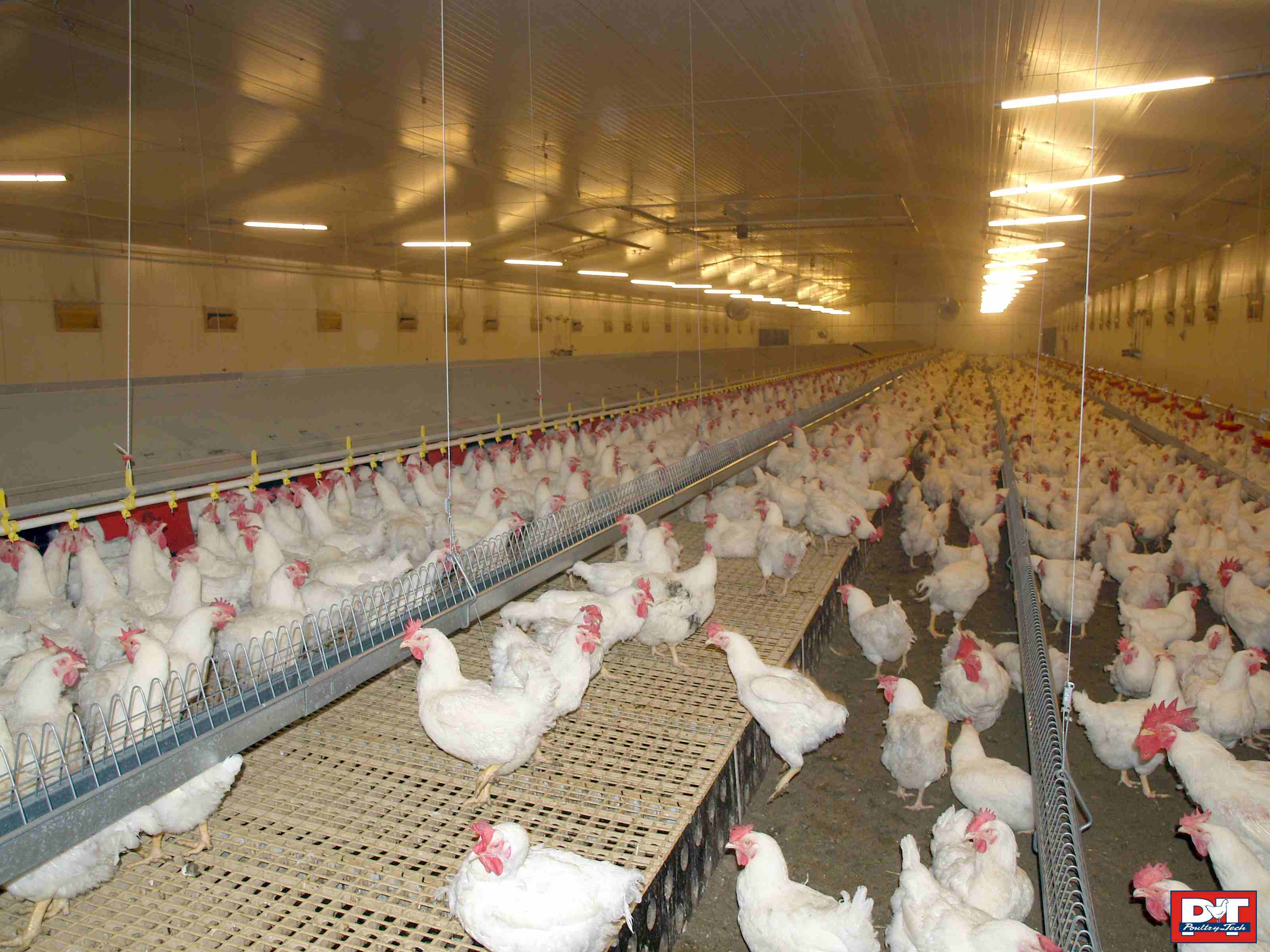 COMPETITIVE POSITION
Broiler crossesCOBB 500-700
Automatedequipment
Economically advantageous location of the production
Absence of concurrence in Russia
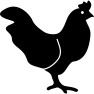 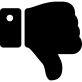 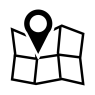 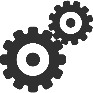 2
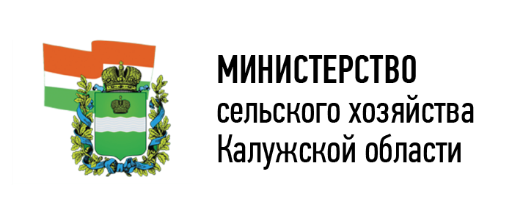 PROJECT DESCRIPTION
INDUSTRIAL COMPLEX CONSTRUCTION
Sitefor stockkeeping
Central egg-handling plant
Slaughterhouse,pit
Logisticscentre
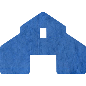 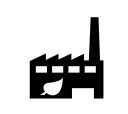 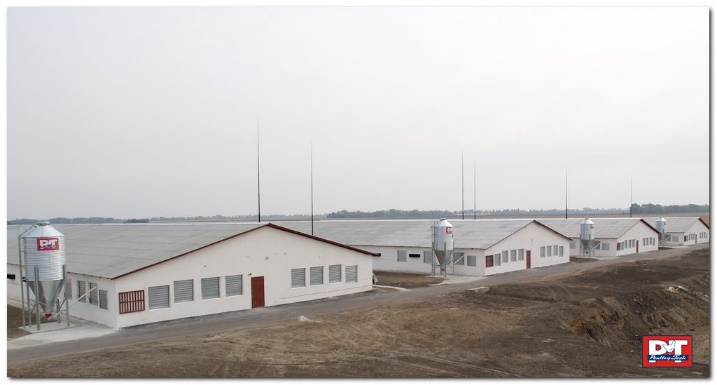 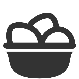 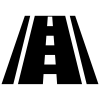 CONSTRUCTION PERIOD
Commencement of construction
The 1st phase of the construction,ACW of the 2nd and the 3rd order
Market launch, launchof the 2nd and 3rd order
Terms of project realization, years
2015
2016
2017
3
3
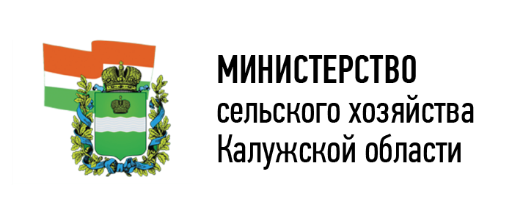 PROJECT FINANCIAL SUMMARY
Volume of investment,
million RUB
Planned capacity,million items per a year
Total revenue,
million RUB
Operating expenses,
million RUB
6 851
110
21 523
10 960
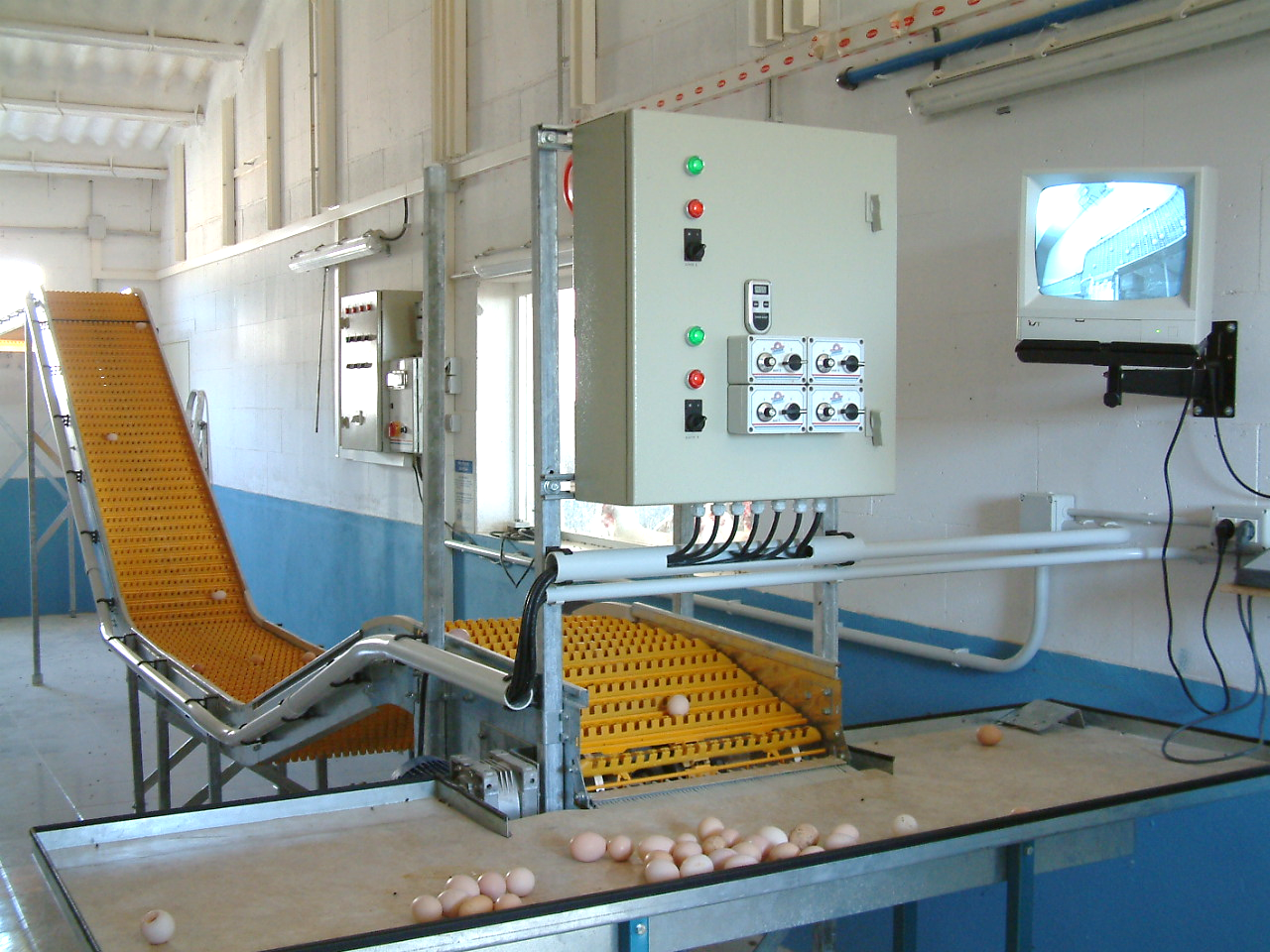 Pretax profit,
million RUB
Profit margin,%
Pay-off period fromthe date of its launch, years
Full cost recovery of the project, year
10 563
49
4
2024
4
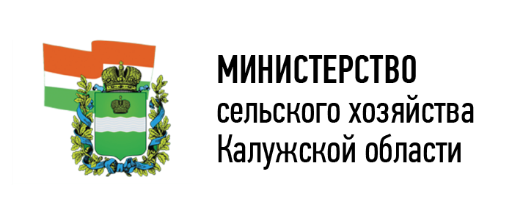 EXPENSES, THOUSAND RUB
Veterinarypreparations
Youngbreeders
Materials,packages
Feedadditives
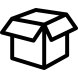 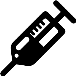 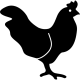 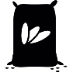 563 598
24 342
233 853
68 394
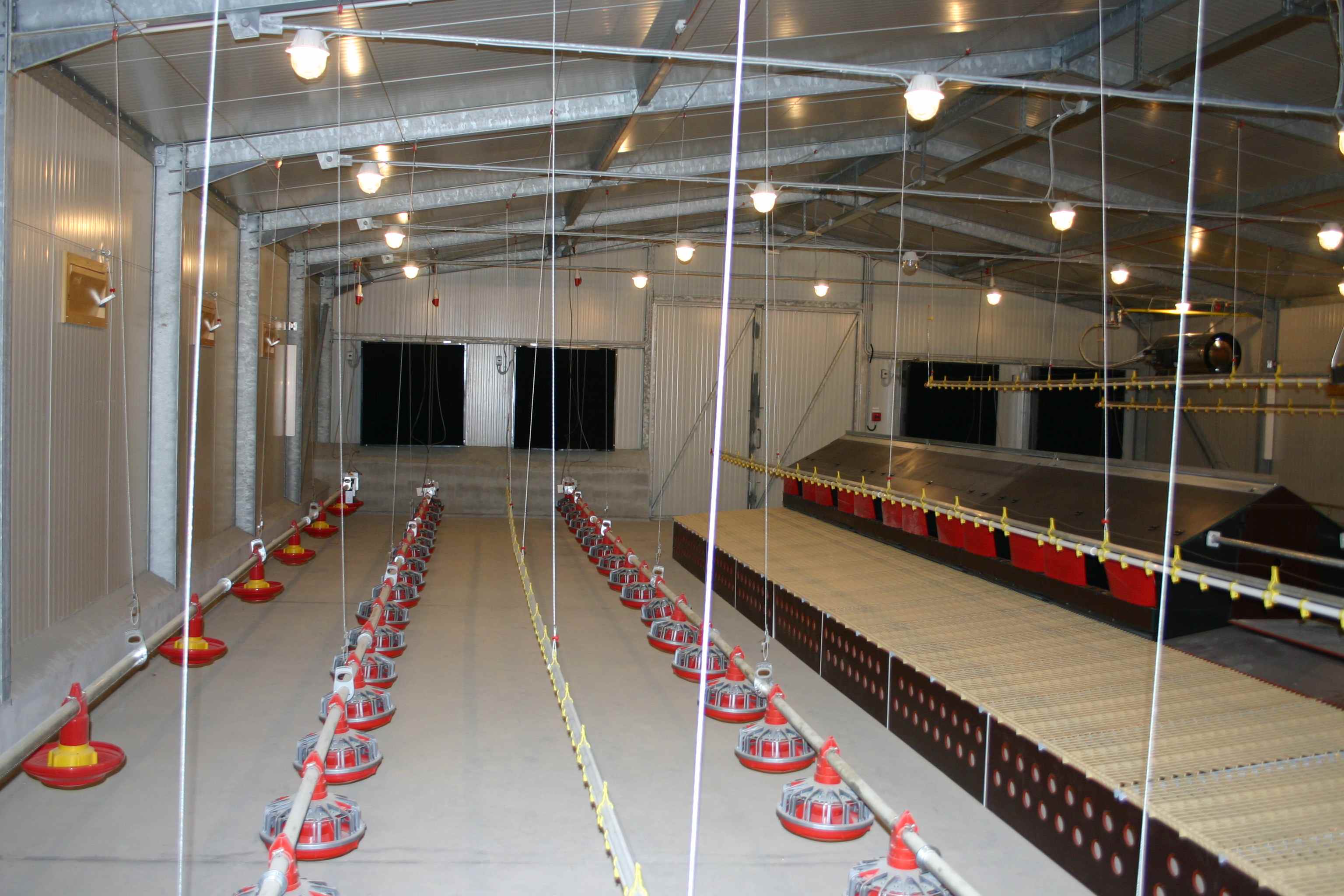 Payrollwith extra charge
Sellingexpenses
Executiveexpenses
Electricity,gas, water
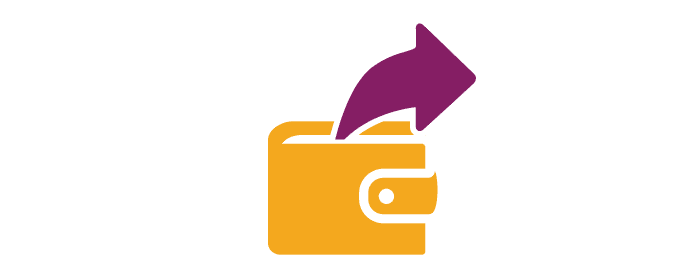 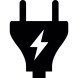 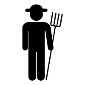 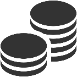 105 204
80 084
10 943
34 085
SUM TOTAL 1 120 503 THOUSAND RUB
5
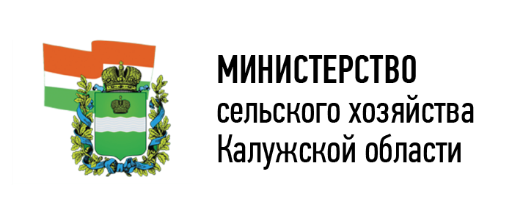 ASSORTMENT AND PRICE POLICY
Dates of product realization, days
Sale price of production
Hatching egg
25 RUB per an item
7
Commercial egg
4 RUB per an item
21
Powdered eggs
120 RUB per a kg
180
Poultry (carcase, 1/2 carcase)
99 RUB per a kg
180
Poultry (filet)
180
150 RUB per a kg
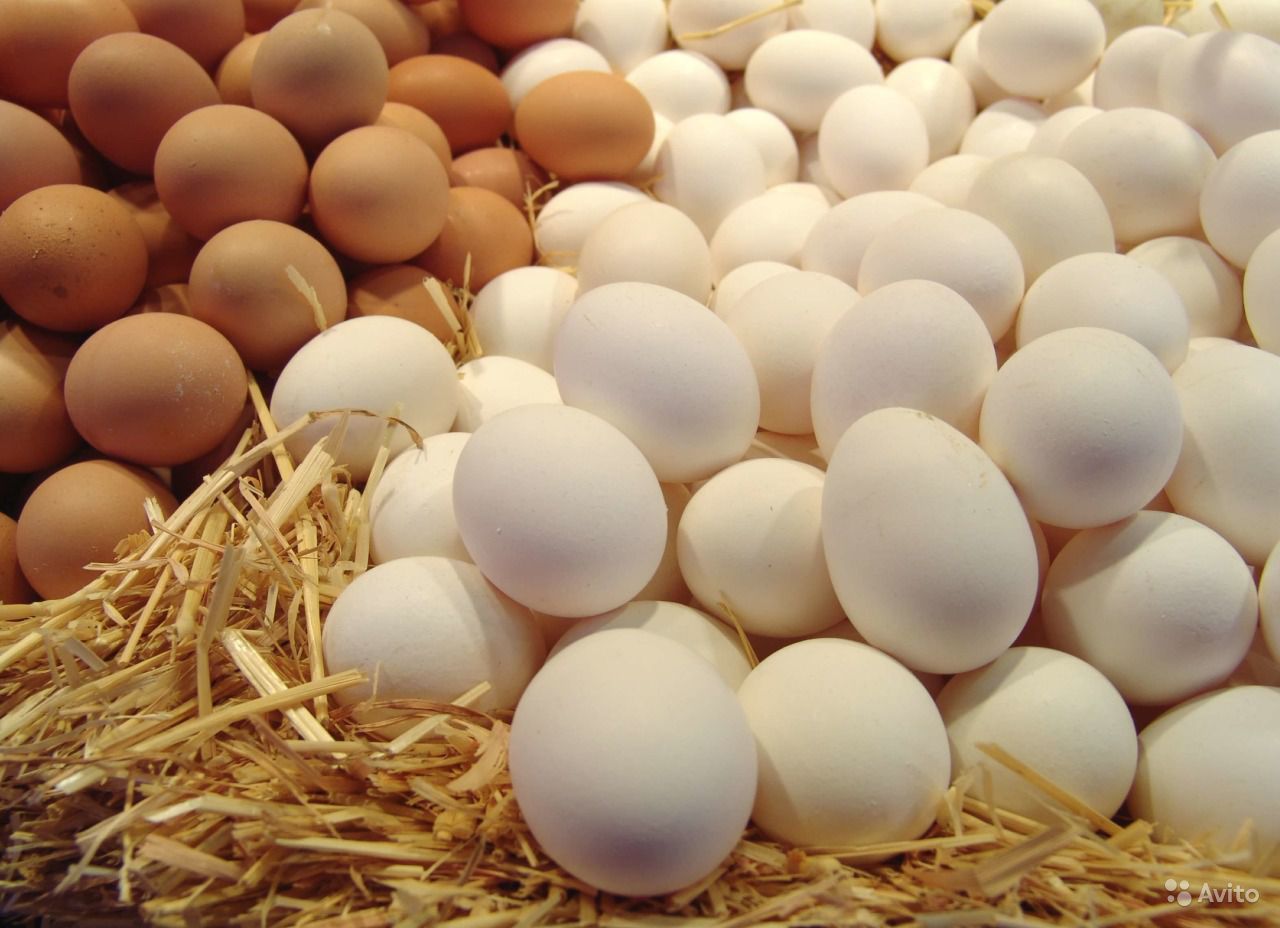 6
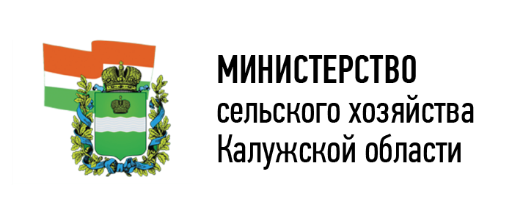 SALES PLAN
IN VOLUME TERMS
2017
2018
2019
2020
Всего
2021
2022
2023
2024
2025
Hatching egg, thousand items
890 642
105 052
105 052
105 052
105 052
105 052
50 778
104 776
104 776
105 052
Commercial egg, thousand items
2 116
4 366
4 366
4 366
37 041
4 366
4 366
4 366
4 366
4 366
Poultry (carcase, 1/2 carcase), t
115
1 493
1 493
12 749
1 608
1 608
1 608
1 608
1 608
1 608
IN MONETARY TERMS, THOUSAND RUB
2017
2018
2019
2020
Всего
2021
2022
2023
2024
2025
Hatching egg
20 241 870
2 387 542
2 387 542
2 387 542
2 387 542
2 387 542
1 154 050
2 381 284
2 381 284
2 387 542
Commercial egg
6 994
14 432
14 432
14 470
122 678
14 470
14 470
14 470
14 470
14 470
Poultry
10 442
135 743
135 743
11 159 040
146 185
146 185
146 185
146 185
146 185
146 185
Sum, net of VAT
1 171 486
2 531 459
2 531 459
21 523 588
2 548 197
2 548 197
2 548 197
2 548 197
2 548 197
2 584 197
Sum, inclusive of VAT 10 %
1 288 635
2 784 605
2 784 605
23 675 947
2 803 017
2 803 017
2 803 017
2 803 017
2 803 017
2 803 017
7
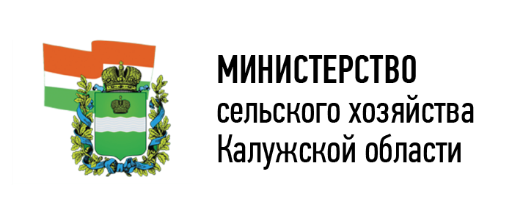 SALES GEOGRAPHY
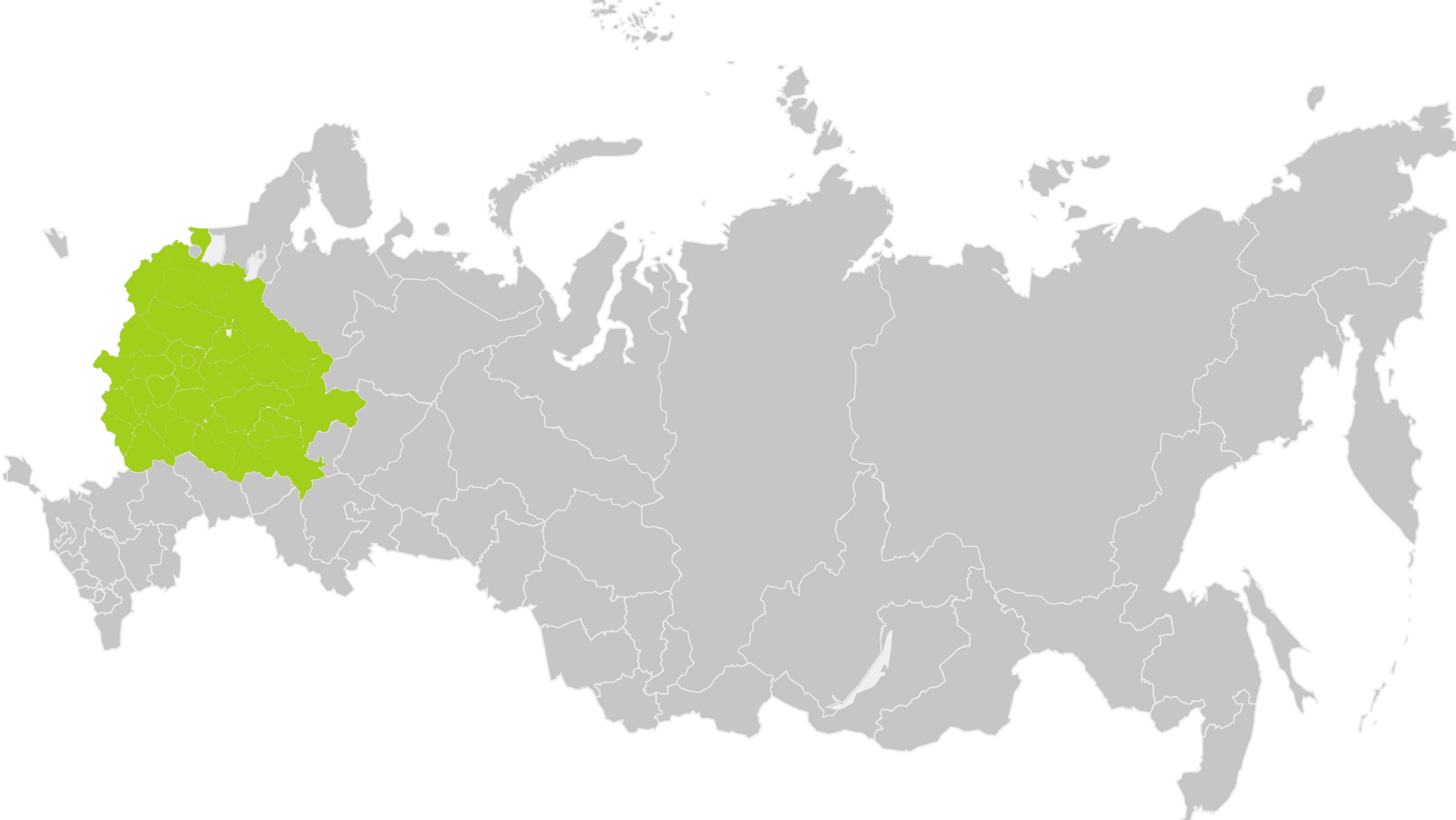 8
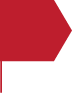 10
9
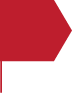 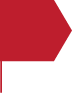 7
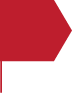 2
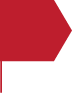 11
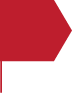 3
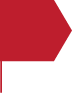 1
12
13
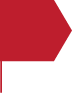 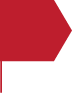 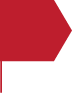 6
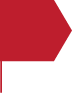 5
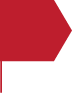 15
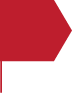 14
21
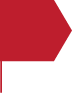 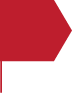 4
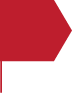 17
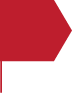 18
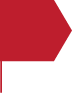 16
20
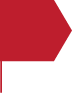 19
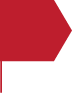 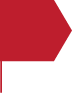 THE DELIVERY IS PLANNED TO THE CFD AND TO THE STATES OF THE FORMER SOVIET UNION
1
22
15
8
Moscow
Tula
Leningrad
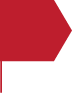 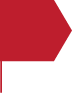 Kazakhstan
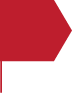 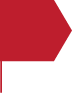 16
2
9
Voronezh
Tver
Novgorod
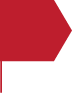 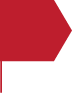 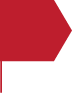 3
17
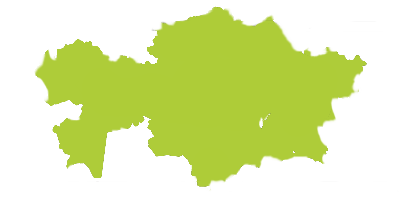 10
Yaroslavl
Pskov
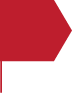 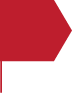 Tambov
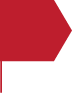 4
18
11
N. Novgorod
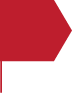 Smolensk
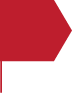 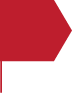 Saratov
22
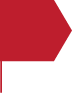 5
12
19
Samara
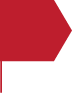 Vladimir
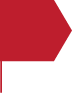 Bryansk
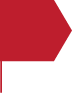 6
13
20
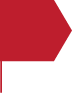 Orenburg
Kostroma
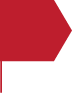 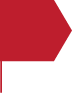 Kaluga
7
14
21
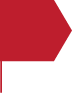 Kirov
Vologda
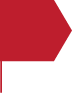 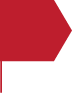 Kursk
8
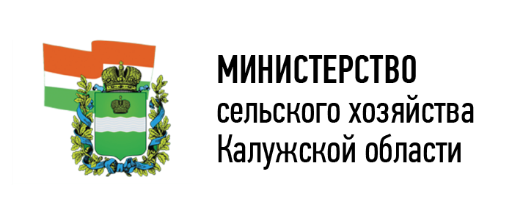 FINANCIAL RESULTS
Investmentamount,milliard RUB
Net presentvalue,
million RUB
Annualnet profit,milliard RUB
Average annual volume of sales,milliard RUB
Internal rateof return,%
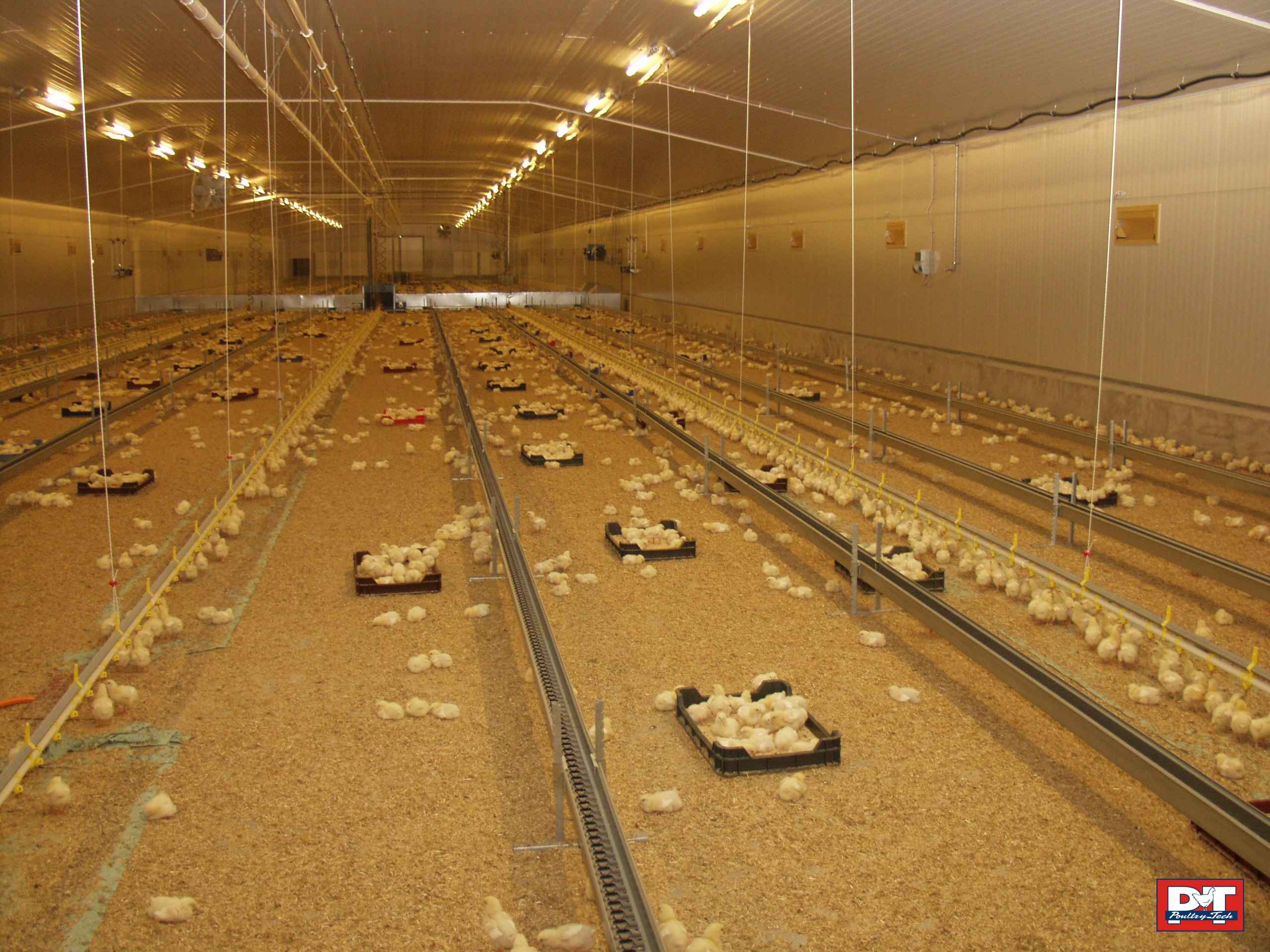 6,8
235
18
1,3
>2,5
PAYBACK PERIOD
Simple,years
Discount,years
7
9
9
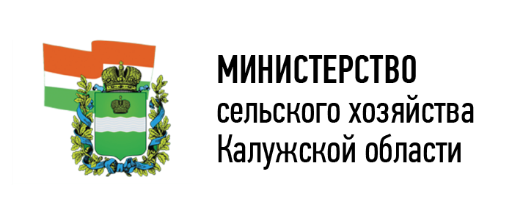 RISKS AND RISK SENSITIVENESS
RISKS
Quarantine restrictions on the importationof breeding material
Oversupplyof hatching eggson the Russian market
Deficiencyof qualifiedpersonnel
Lossof productquality
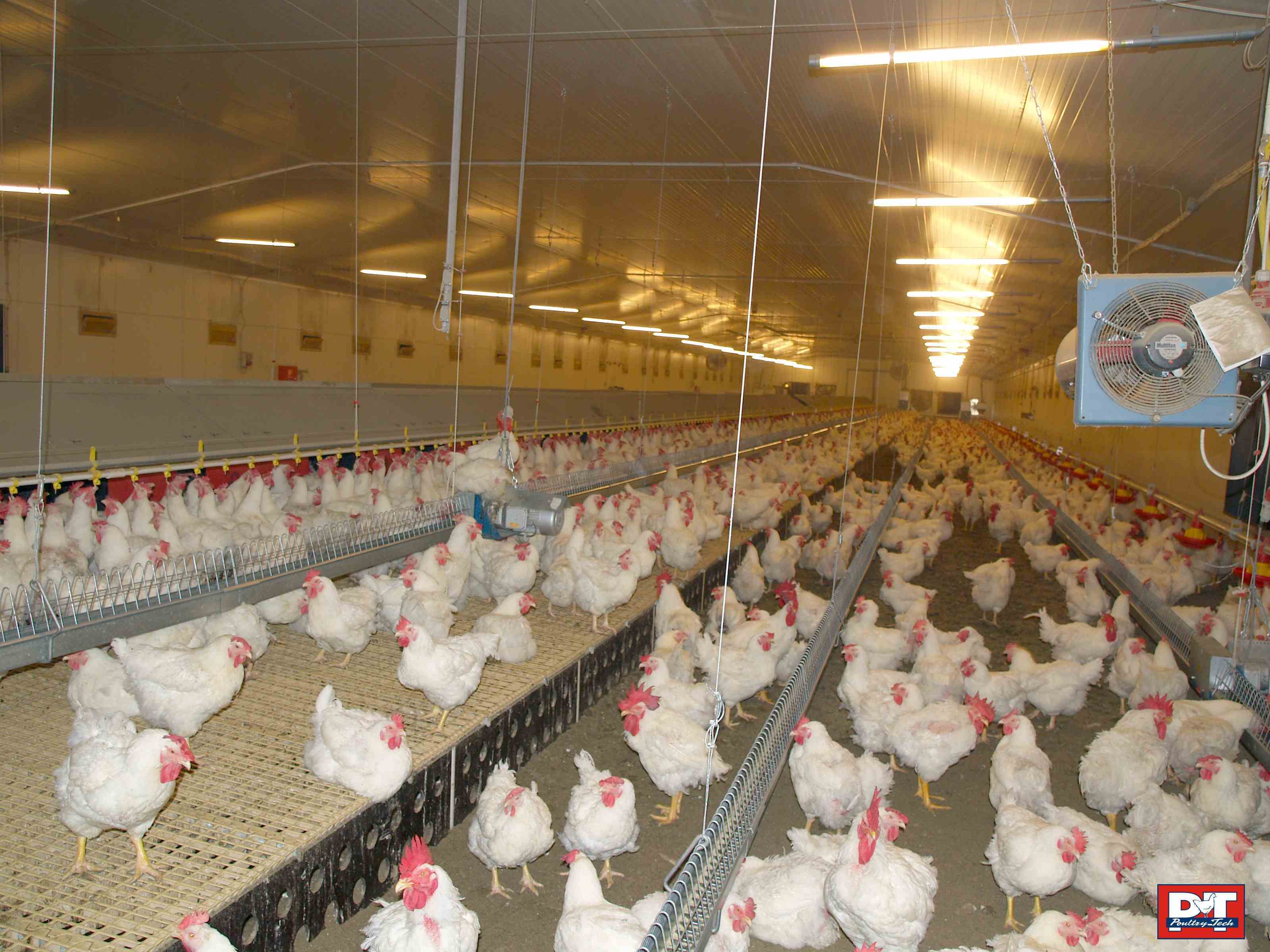 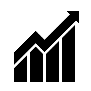 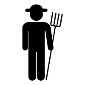 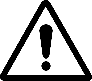 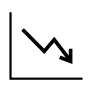 SOLUTIONS
Projectinsurance
Access to the marketof the neighboring countries
Training and professional development
Implementation of quality management system
10
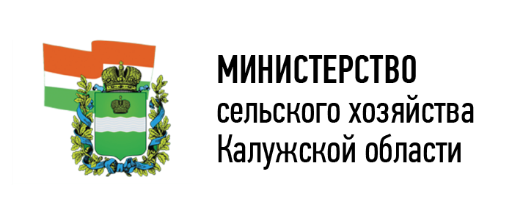 CONTACT INFORMATION
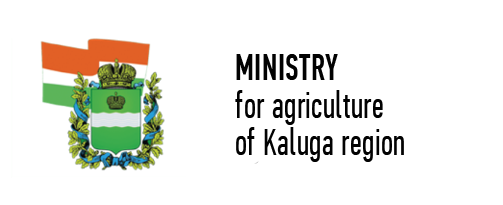 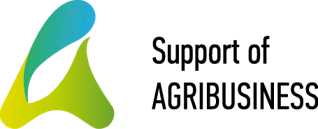 5, Vilonova Street, Kaluga, Russia, 248000the 4th floor
ph.: 8 (4842) 22-04-32, 22-04-39
apkko@adm.kaluga.ru
www.apkko.ru
5, Vilonova Street, Kaluga, Russia, 248000 
ph.: 8 (4842) 56-30-57, 57-93-01 fax: 8 (4842) 57-54-74 
kancel@adm.kaluga.ru
www.admoblkaluga.ru/sub/selhoz/
11